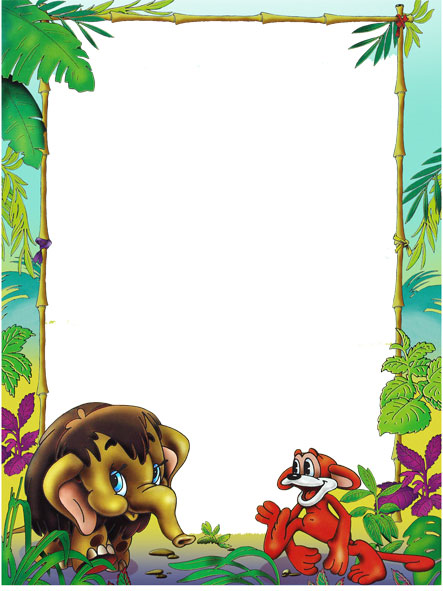 Пароль
Просимо: «Будь ласка,
Двері відчиняйте,
Школярів допитливих
Радо зустрічайте!»
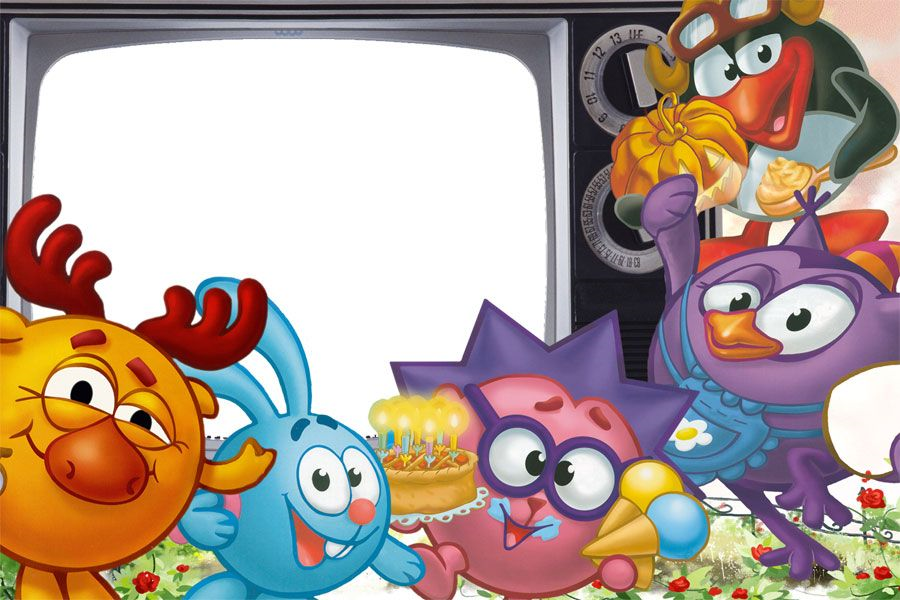 Завжди допомагати один одному
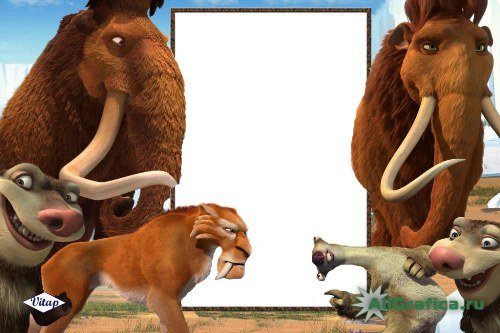 Пам'ятати про друга, коли його немає  поряд.
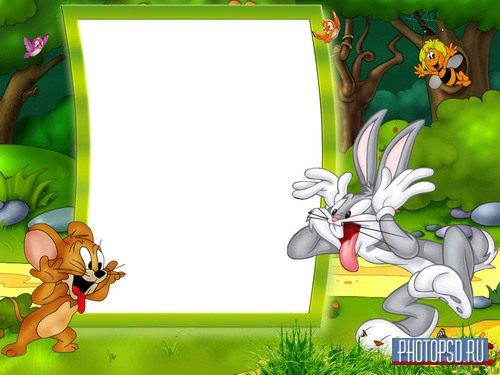 Пробачати другові його помилки.
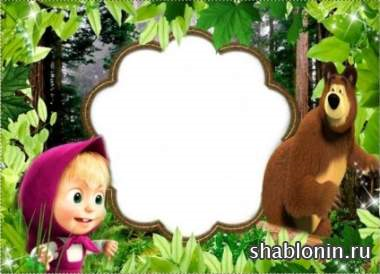 Берегти довірені таємниці
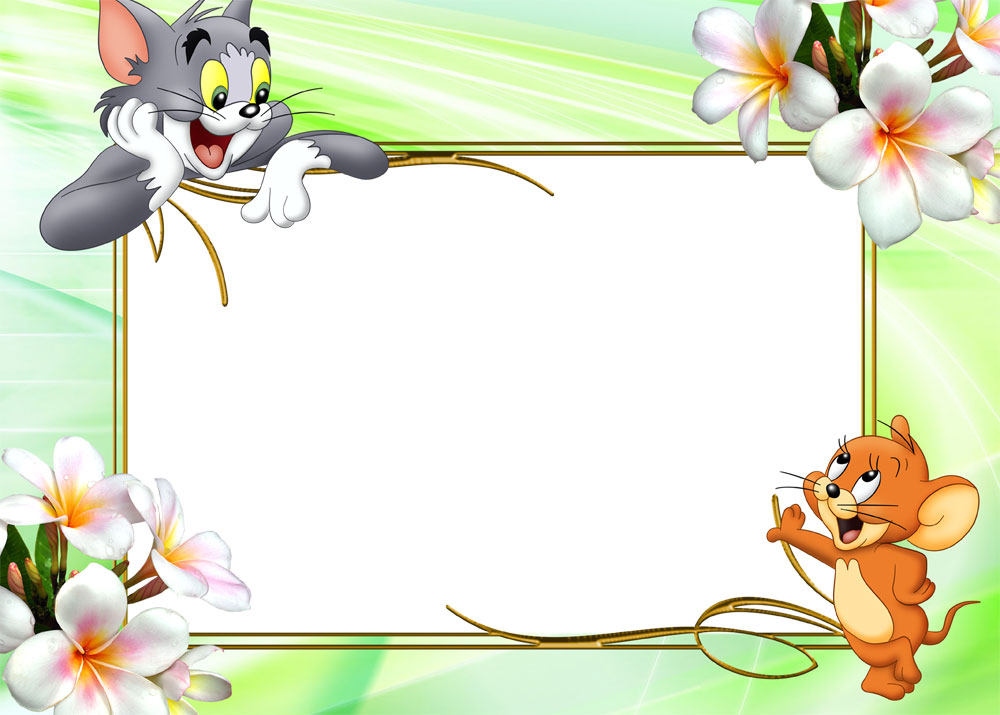 Друзі пізнаються в біді.
Нових друзів май, старих не забувай.
Дружба – найбільший скарб.
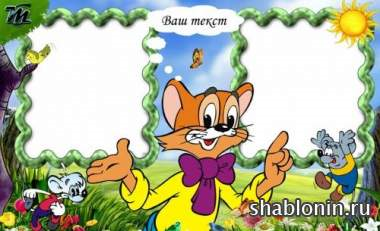 Чесність                                          Рішучість
Турботливість                                Щедрість
Стриманість                                   Чуйність
Упертість                                         Повільність
Брехливість                                    Жадібність
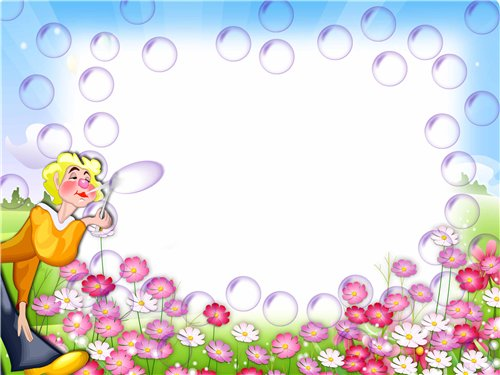 Хлопчики і дівчатка можуть бути справжніми друзями?
Справжній друг дасть тобі списати задачу?
Щоб мати справжніх друзів, треба бути дуже сильним?
Справжній друг завжди зрадіє твоїм успіхам?
Друг – це чесність, справедливість, підтримка?
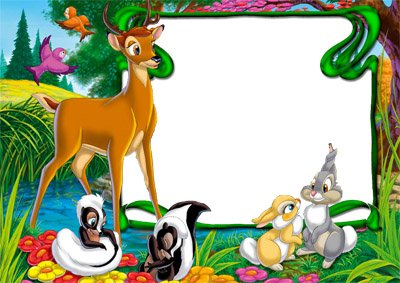 Піклуватися
Співчувати
Допомагати
Прощати
Турбуватися
Ділитися
Не обманювати
Не битися
Радіти
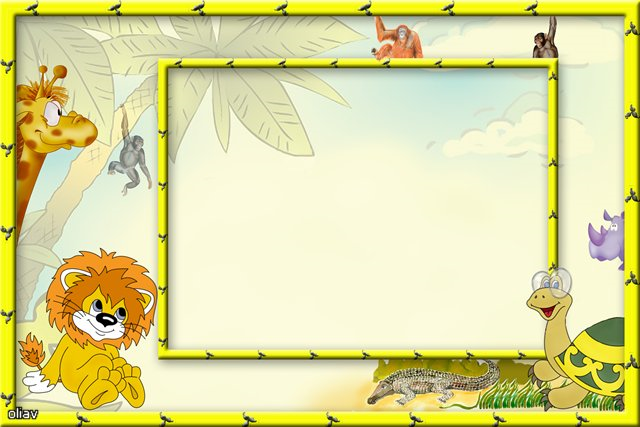 Тест
Дружба залежить від довіри?
Дружба залежить від одягу?
Дружба залежить від характеру?
Дружба залежить від вихованості?
Дружба залежить від уміння тримати слово?
Дружба залежить від зачіски?
Дружба залежить від співчуття?
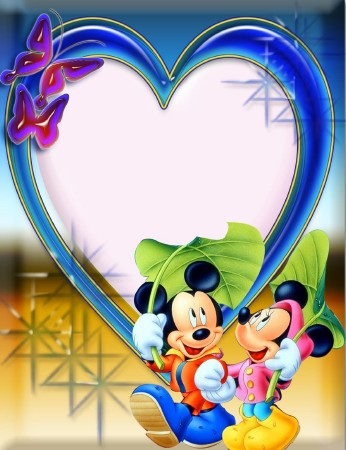 МОЛОДЦІ!